FincorX
Мы повышаем эффективность управления корп. финансами с помощью ИИ
‹#›
Стартапы неэффективно управляют финансами
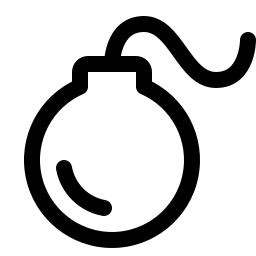 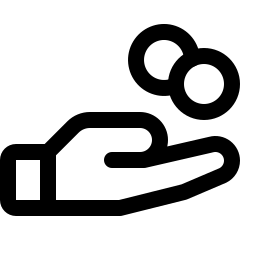 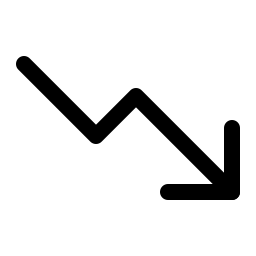 Проблемы с ликвидностью
Рост долговой нагрузки
Крах
‹#›
Платформа для управления денежными потоками
Использование ИИ для построения точных прогнозов денежных потоков.
 
Система, дающая персонализированные рекомендации для оптимизации затрат.

Автоматическая генерация подробных отчетов, доступных для инвесторов и руководства.
‹#›
Рынок
TAM
Стартапы в России, которые могут быть потенциальными пользователями → 
₽750 млн/год
Целевая аудитория - Стартапы в технологических и инновационных отраслях, получающие финансирование
SAM
Стартапы, где возникает  необходимость в управлении денежными потоками ->
₽637 млн/год
SOM
Цель на 1-3 года: 0,1% от SAM → 64 млн/год.
‹#›
Конкуренты
‹#›
Как работает решение
Виртуальный советник: ИИ, который анализирует данные, предлагает стратегические рекомендации по оптимизации расходов и выдает отчетность.

Обучение на данных отрасли: Сравнение с аналогичными стартапами для выдачи персонализированных советов по развитию.
Бизнес-модель
Подписки
Партнерские
программы
Basic (₽1990/месяц): Минимальная аналитика и базовая отчетность.

Pro (₽4990/месяц): 
Расширенная аналитика и ИИ.

Enterprise (Договорная): кастомизация под процессы клиента, прямые интеграции с ERP/CRM
Комиссия от партнёров (ERP, CRM) за каждого клиента, пришедшего через них (5–10% от суммы сделки). 

Совместные маркетинговые акции с вендорами ПО.
‹#›
Дорожная карта
Валидация концепции
Внесение улучшений
Поиск инвестиций
Миграция пользователей
2026
Рекламная кампания
MVP в виде
Телеграм-бота
Формирование команды
Разработка веб платформы
Положительная чистая прибыль
Необходимые ресурсы на 6 м.
₽5.680.000
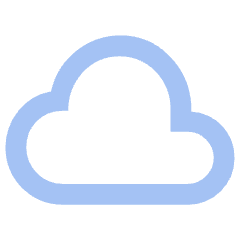 Команда
Маркетинг
Инфраструктура
4.080.000₽
600.000₽
520.000₽
Юридические и бухгалтерские расходы
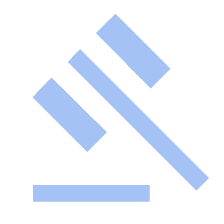 480.000₽
‹#›
Команда
Vlad Nechaev
CEO
‹#›
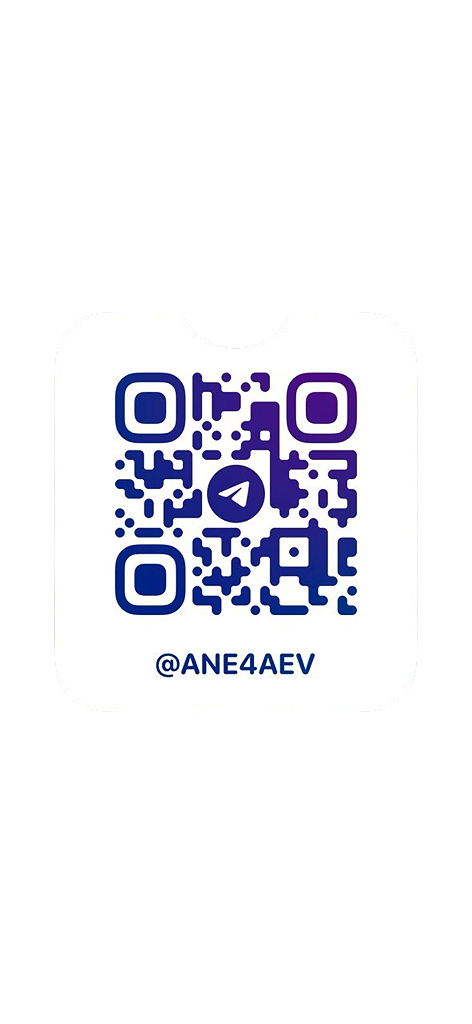 Связь
+7 (929) 596-75-71
nechaevvlad06@mail.ru